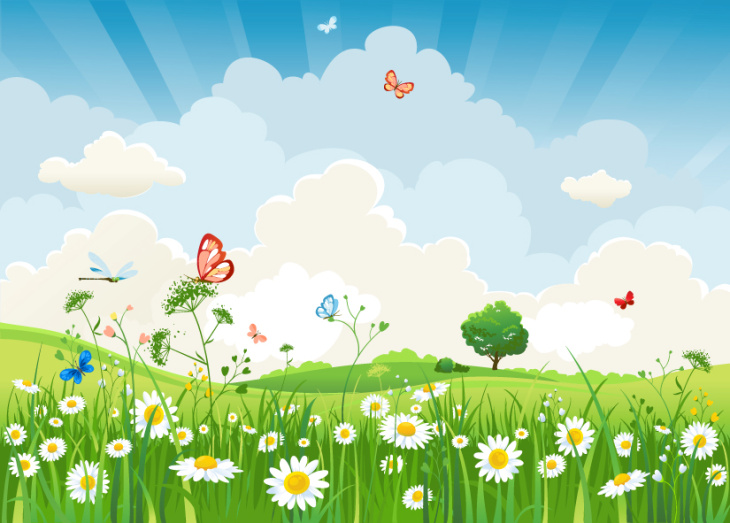 UBND QUẬN LONG BIÊN
TRƯỜNG MẦM NON BAN MAI XANH
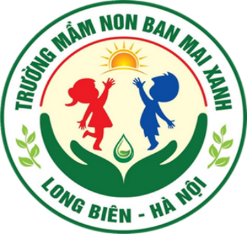 GIÁO ÁN
LĨNH VỰC: PHÁT TRIỂN NHẬN THỨC
ĐỀ TÀI: TÌM HIỂU MỘT SỐ CÂY LƯƠNG THỰC
LỨA TUỔI: MẪU GIÁO NHỠ
GIÁO VIÊN: ĐỚI HÀ- NGUYỄN NGỌC
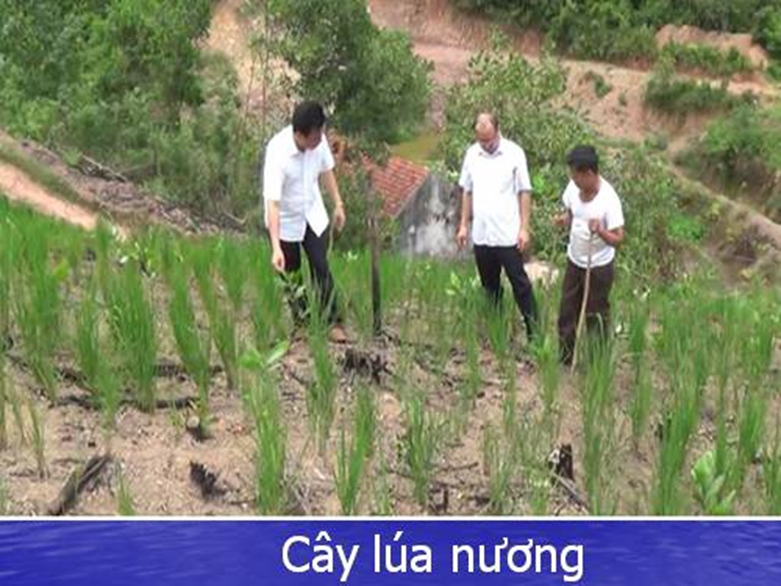 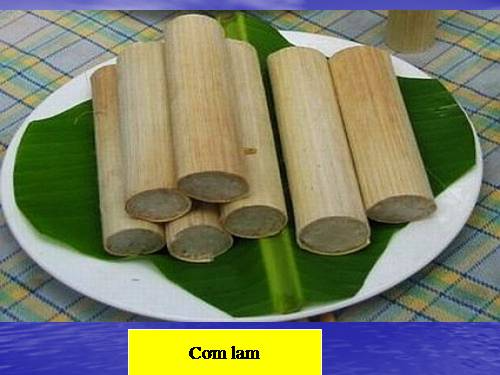 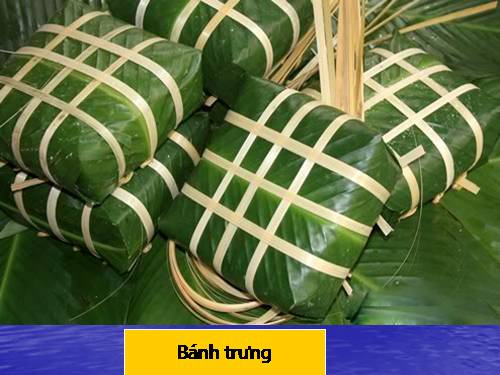 BÁNH CHƯNG
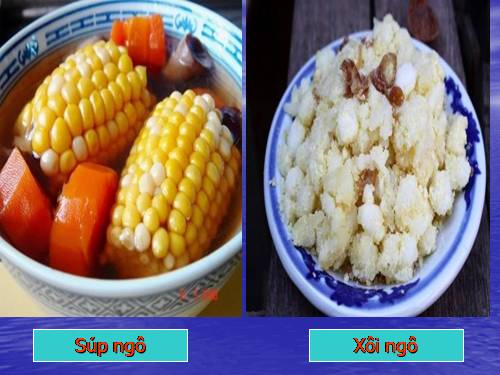 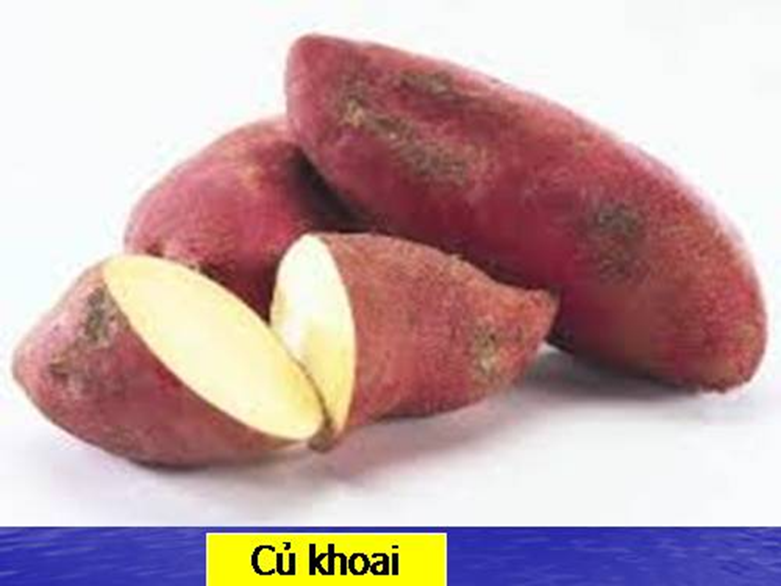 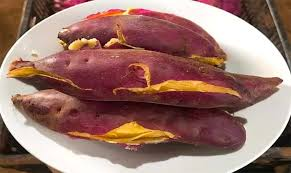 KHOAI LANG LUỘC
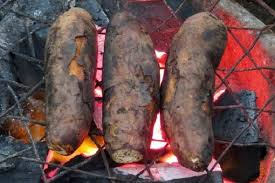 KHOAI LANG NƯỚNG
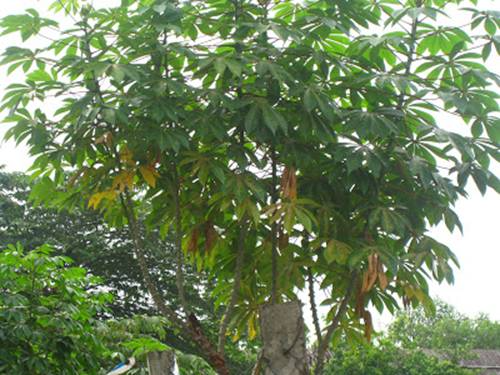 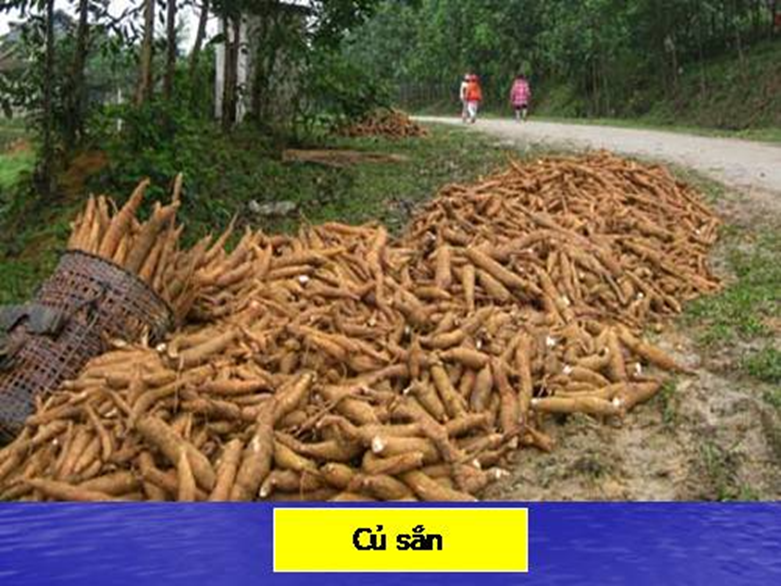 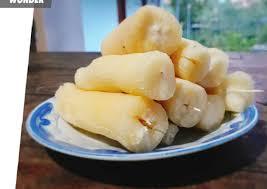 SẮN LUỘC
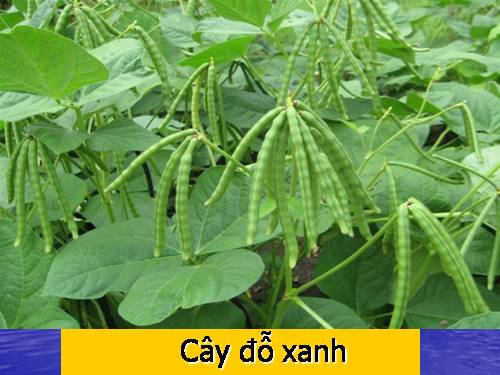 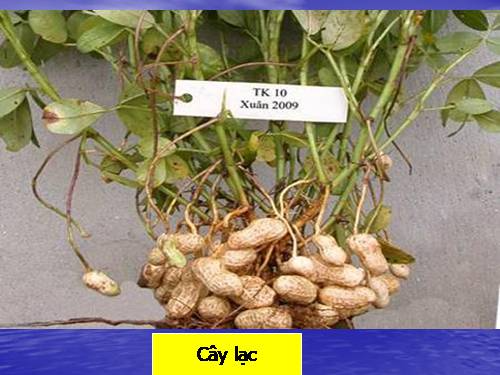 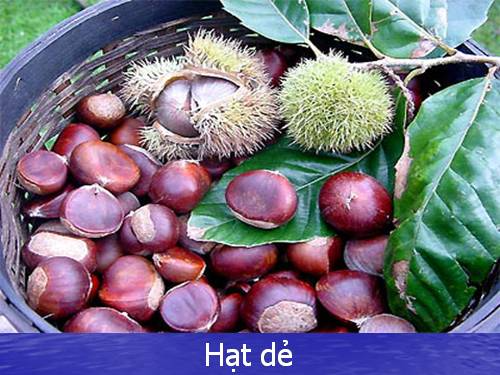 Xin chân thành cảm ơn!